CIH and Housing Professionals Continuous Professional Development Event'Transforming our homes and communities'
4 November 2020
HOUSE RULES
We encourage you to keep your webcam on, especially during the workshop sessions

To help the event run as smoothly as possible, please turn off your microphone

We encourage you to ask questions in Chat – and a selection will be picked up with our speakers (we are not using the Hands Up facility)

Please type any questions in the chat box and put a ‘Q’ before your question so we can differentiate it from a comment. We will either read your question or ask you to unmute yourself to ask your question

You can also use the chat box to talk to each other or make comments 

This is an internal event and in the lead-in to SR we have been asked not to Tweet or use other social media

If you have any technical problems, please use the chat box to send the Host a direct message

This event is being recorded

We don’t have any specific networking sessions so why not think about contacting at least one person you haven’t spoken to before this event, afterwards – build your network 
2
HOW TO ASK A QUESTION

Please add the letter ‘Q’ before your question
Mute/Unmute
Chat Function
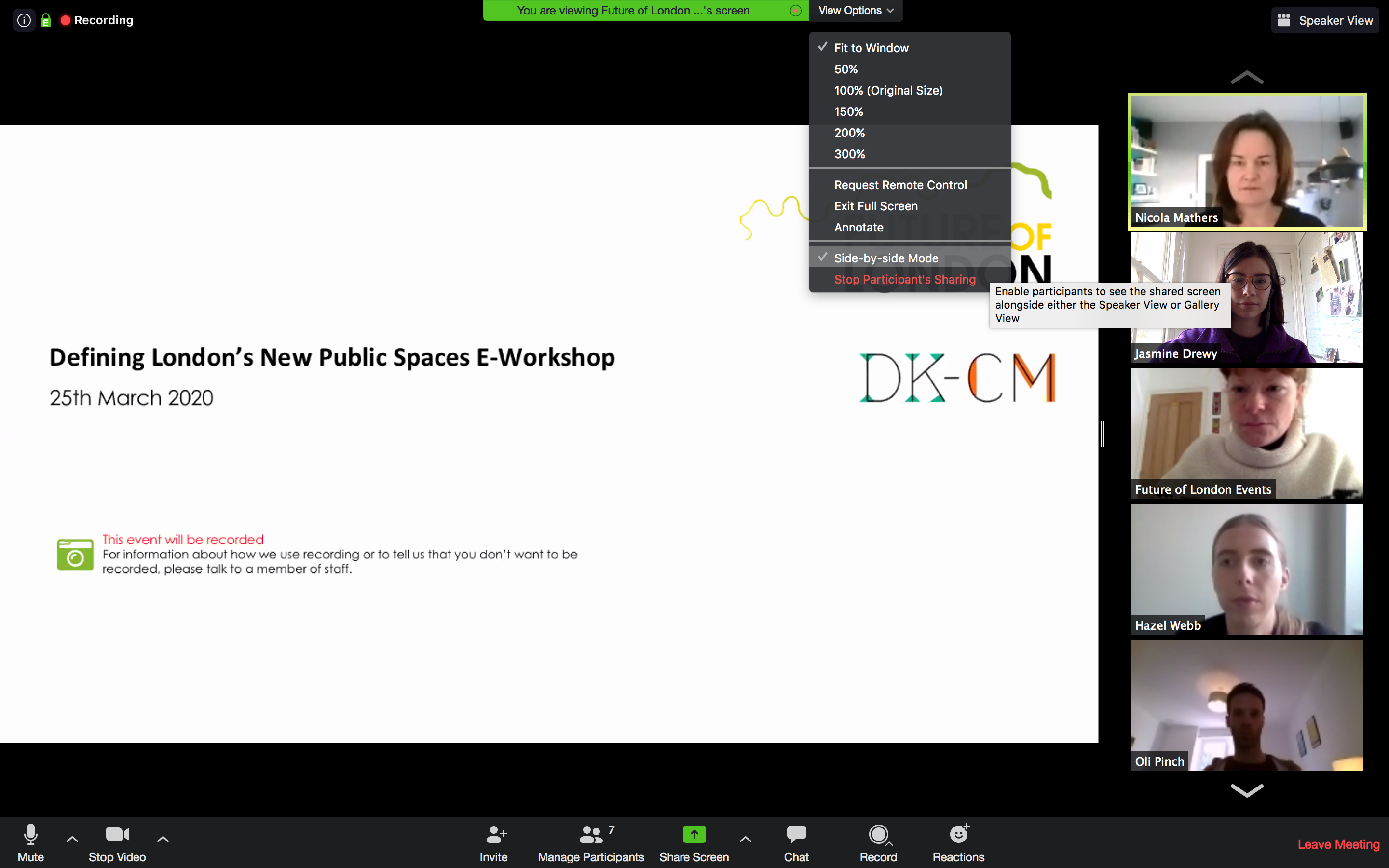 3
HOW TO VIEW THE SPEAKERS DURING THEIR PRESENTATIONS
Activate Speaker View
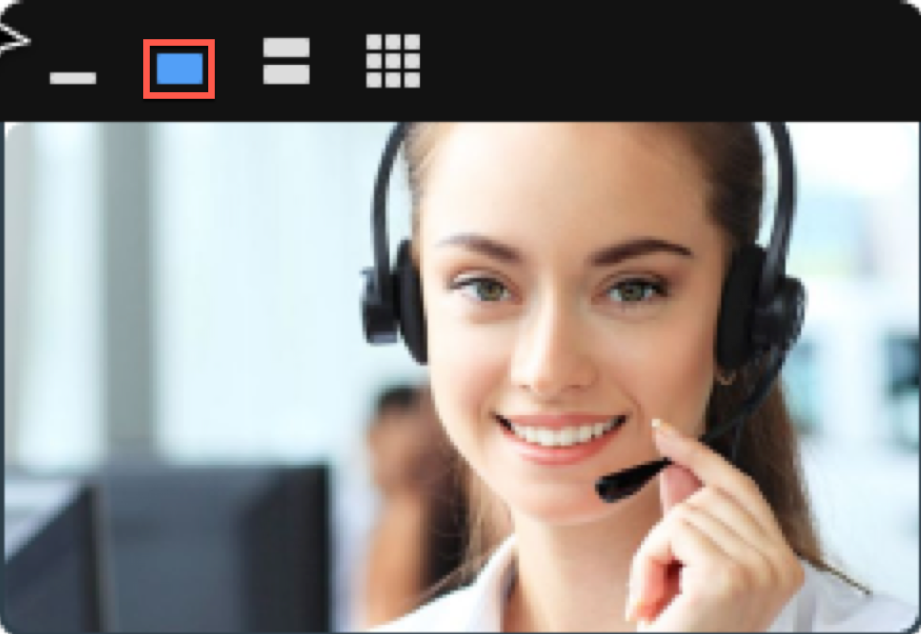 Or click ‘Activate Speaker View’ in the top right of your screen
AGENDA

10.00 Chair and introduction - Karen Anderson, Homes England

10.05 Transforming our homes and communities - Jeremy Porteus, Housing LIN

10.30 Q&A

10.45 Break out in workshops - Explanation by Suzanna Wood, Homes England 
Multi-generational/inter-generational living: lessons from local practice - Ian Copeman, Housing LIN
HAPPI and TAPPI – Crossing the housing, health and care digital divide - Jeremy Porteus, Housing LIN
Post COVID design/Building for a Healthy Life (BHL) - Clare Cameron, PRP
Housing the UK’s ageing population - Andrew McWilliam, Homes England

11.30 Feedback from each group (5mins each)

11.50 Summary and Close - Karen Anderson, Homes England